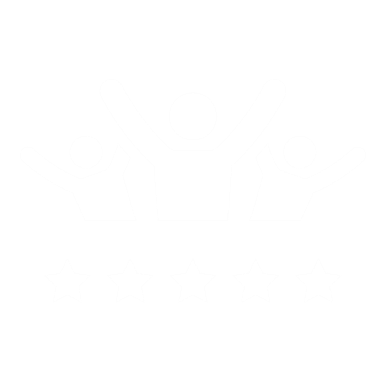 Satisfaction
2019 Employee Survey Findings: Where Do We Go From Here
Engaged
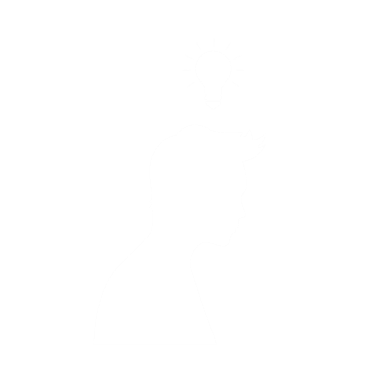 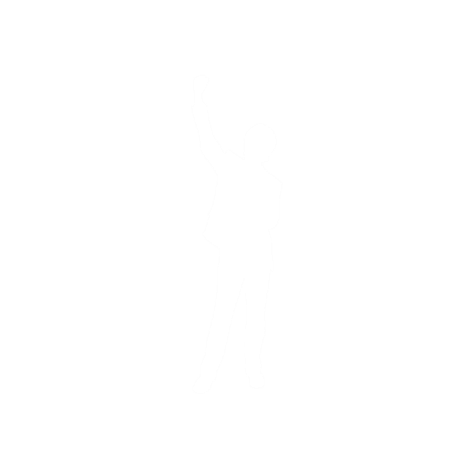 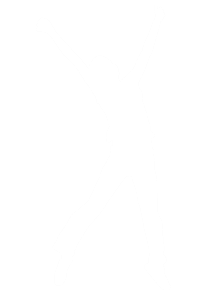 Inspired
January 28, 2020
Enthusiasm
Employee Survey Kick Off Event
October 23, 2019
Day of the Employee Health Benefits Fair – Digital and  hard copies were available to employees
Survey was accessible through Surveymonkey from October 23-November 28, 2019
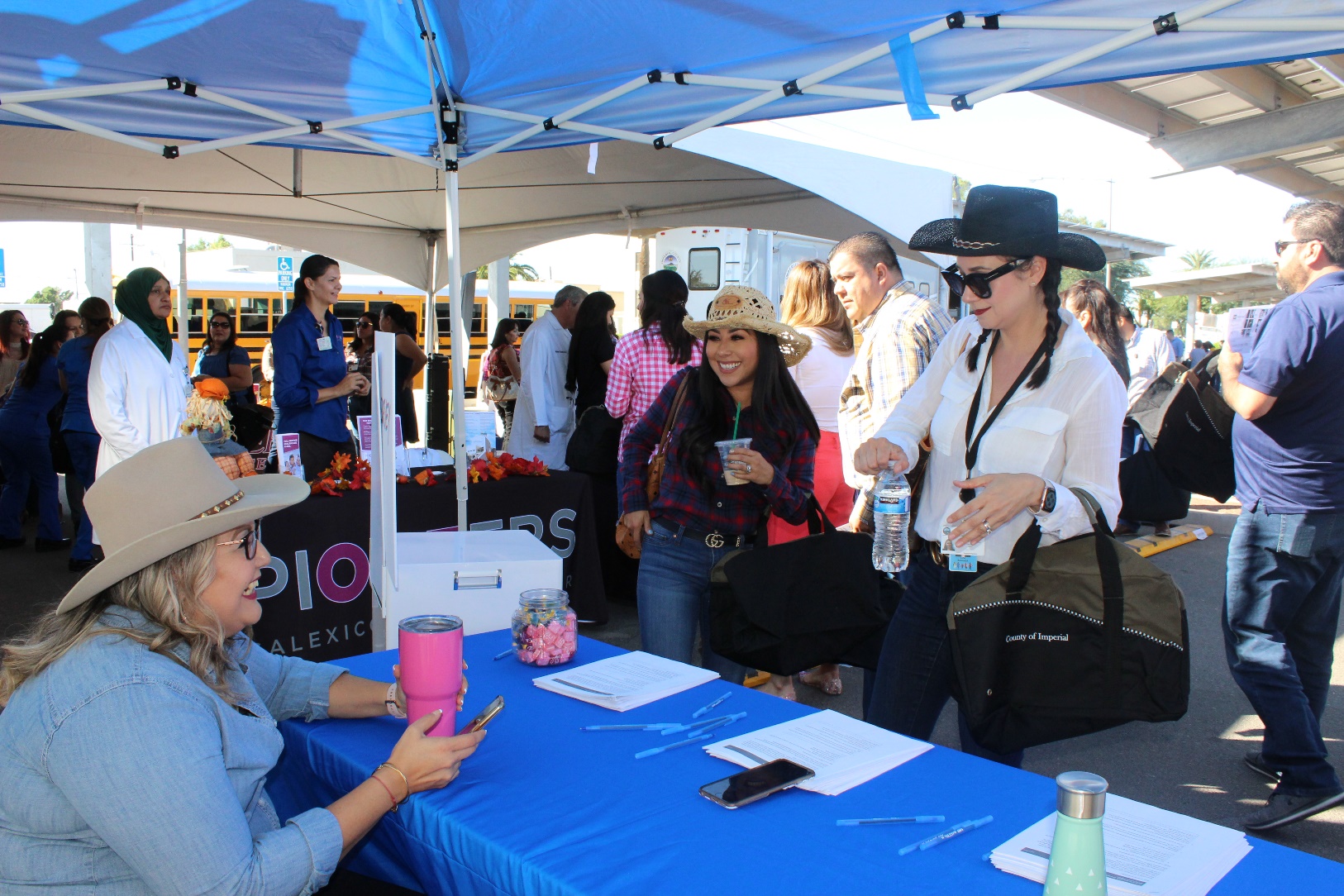 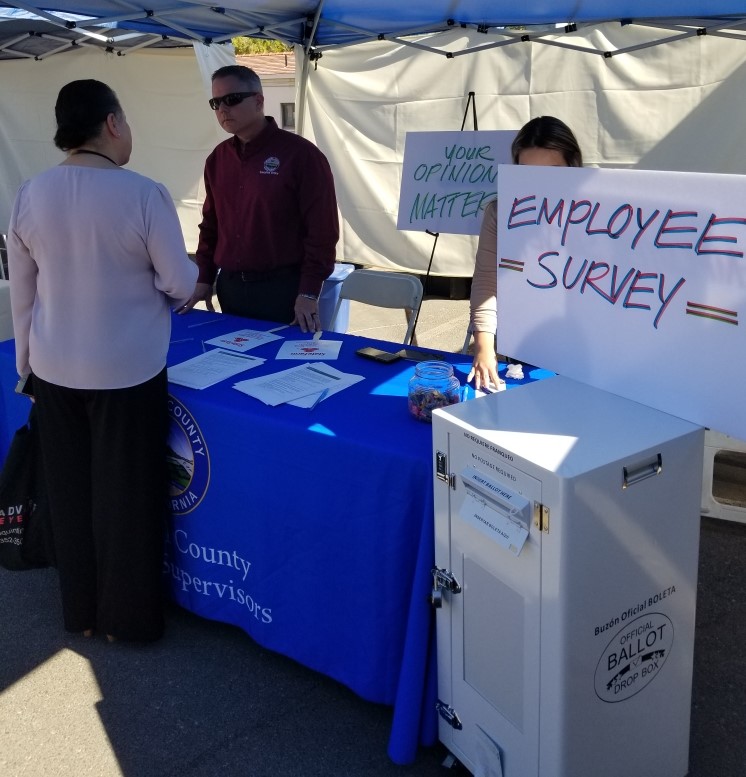 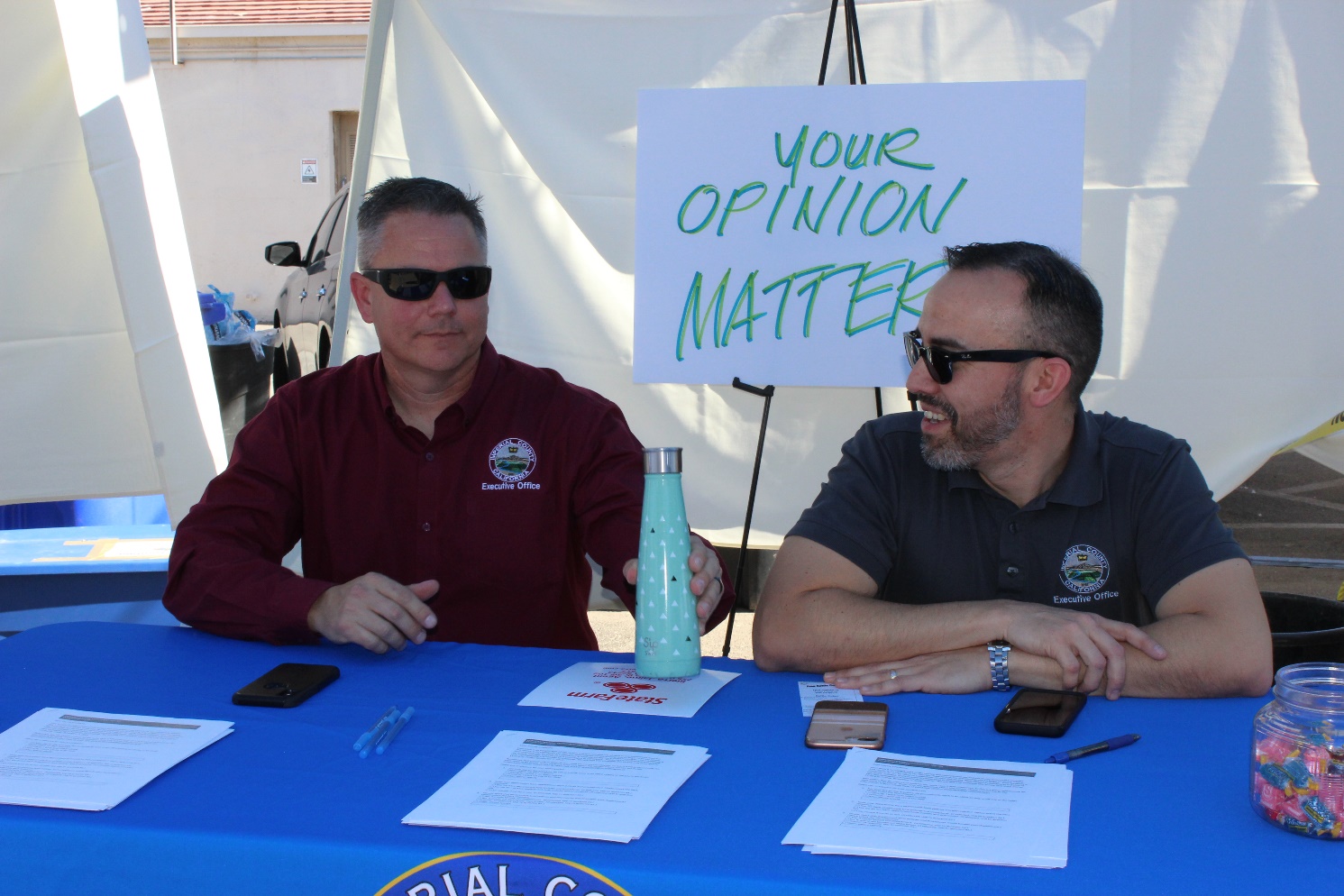 Retirement
Fleet Management
Child Support
Probation &
Services
Corrections
Treasurer/
Social Services
Tax Collector
Program Coordinator  Public Safety
County Clerk and Recorder
District Attorney
Planning &
Information Technology Service
Auditor-Controller
Public Health
Veterans
Development
Clerical    Administration Support
County Free 
Library
Services
Workforce and Economic Development
Manager and Supervisor
Fire
Purchasing
Assessors
Sheriff Coroner-Marshal
Air Pollution and Control
Human Resources
County Counsel
Behavioral Health
Executive Office
& Risk Management
Agricultural Commissioner
Services
Public
Public Administration /Area Agency on Aging
Works
Administration
Public Defender
927 responded to this question
Snapshot of Who Participated in the Survey
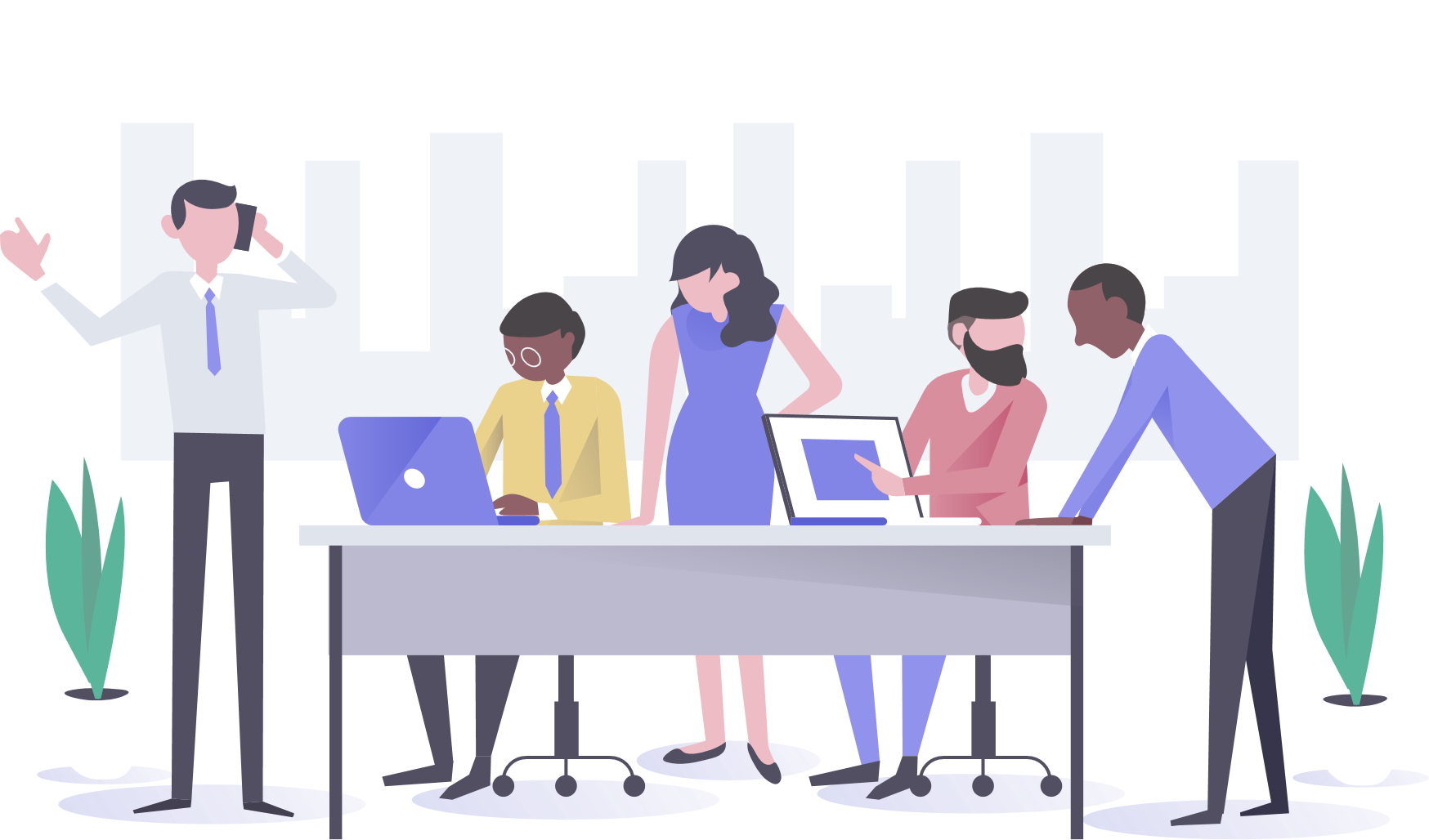 82%
28%
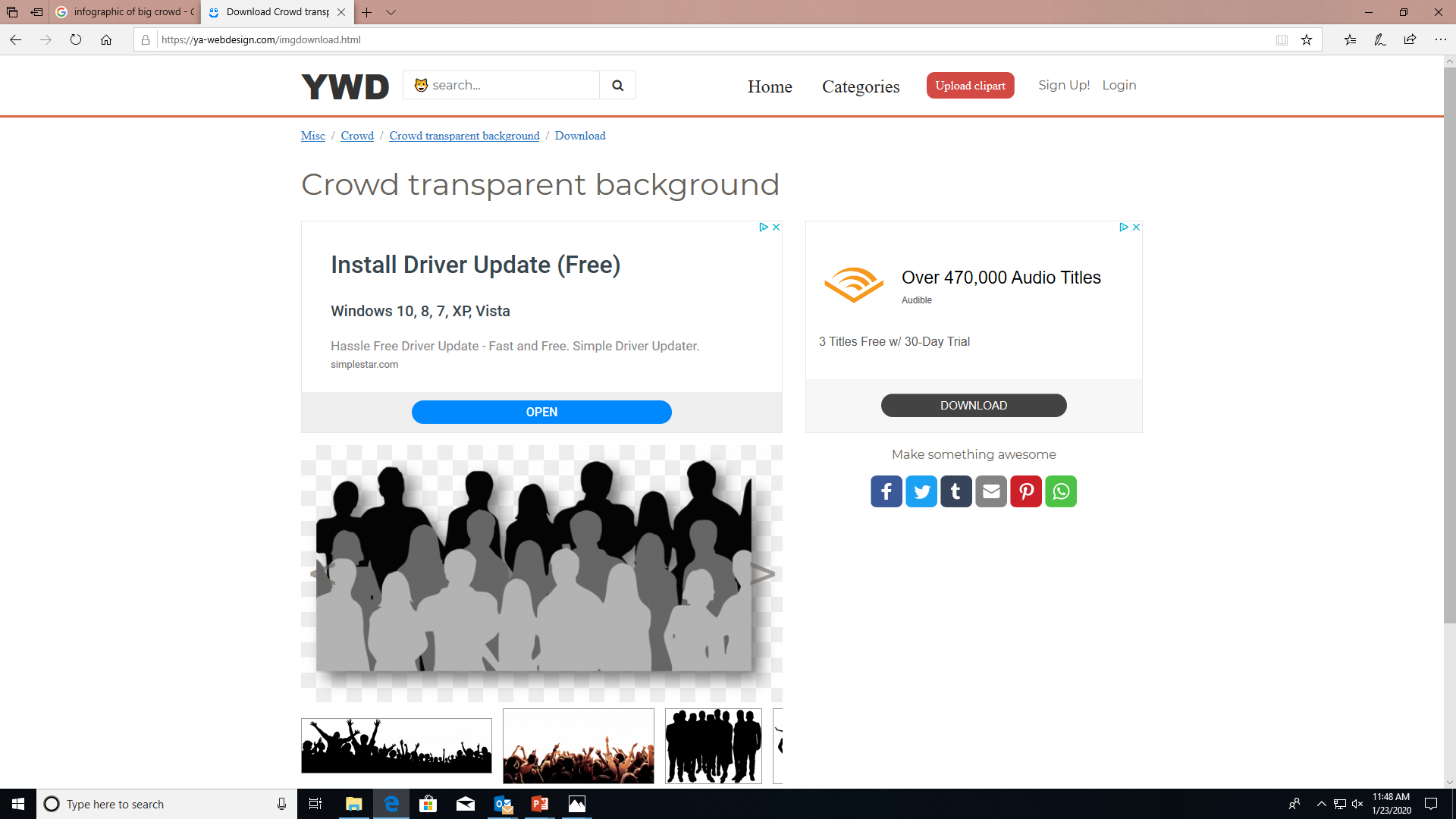 Office Setting
males
72%
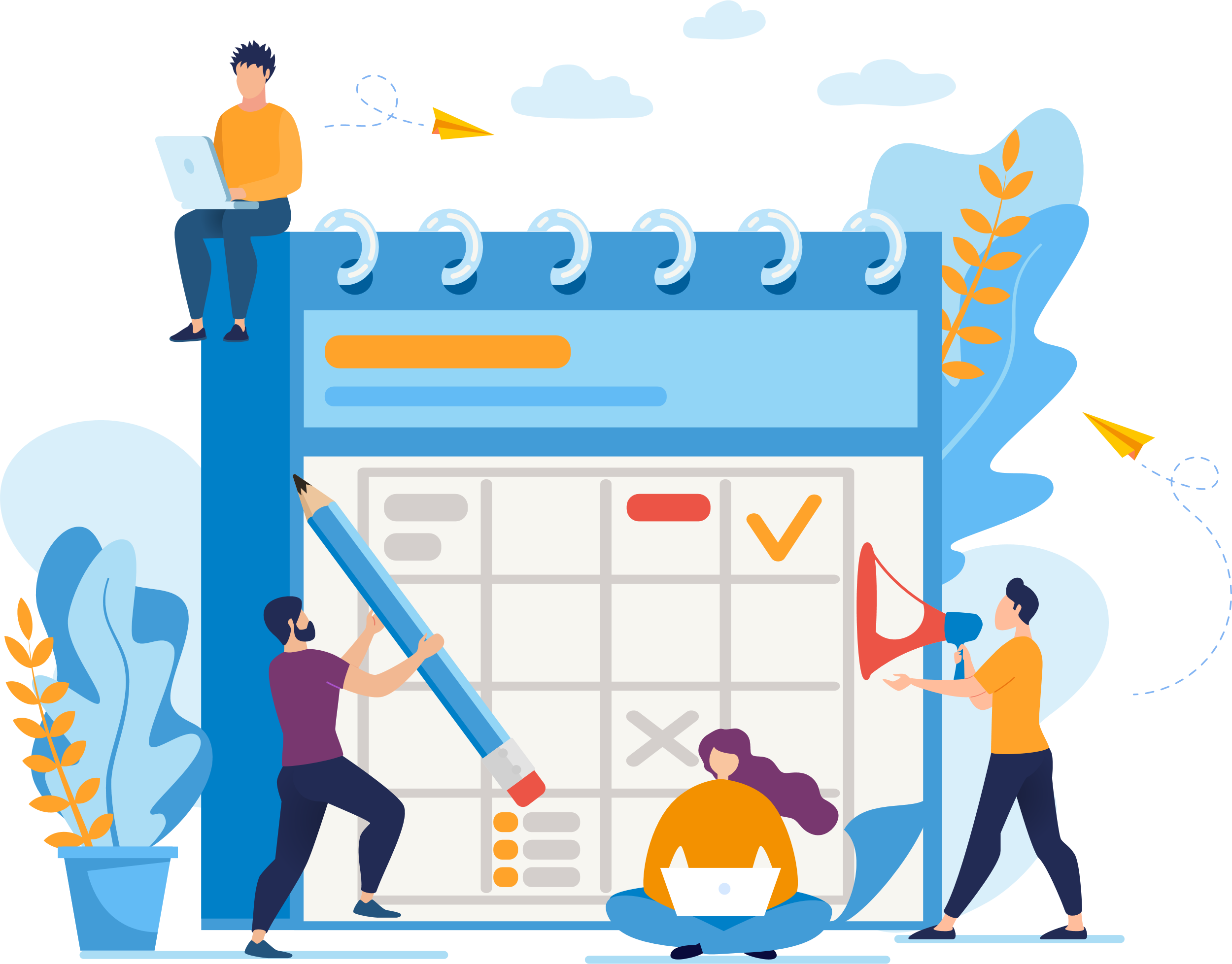 females
13% 
Off-site and in the Field
1,147 surveys completed
1,140 responded to this question
91% Full Time
Age
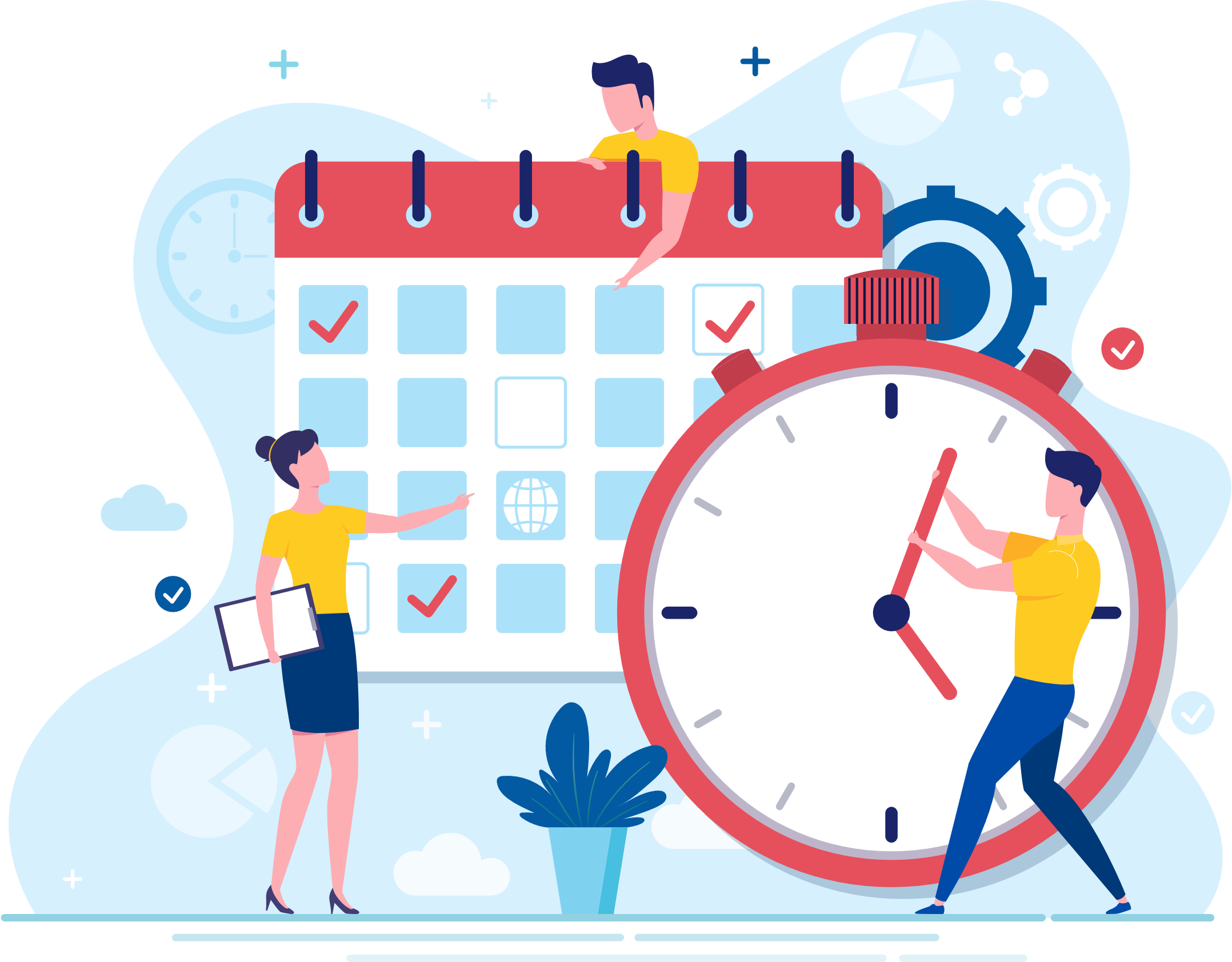 6% Extra Help
3% Full Time - Limited
954 responded to this question
923 responded to this question
Existing Department-Level Policies and  Procedures
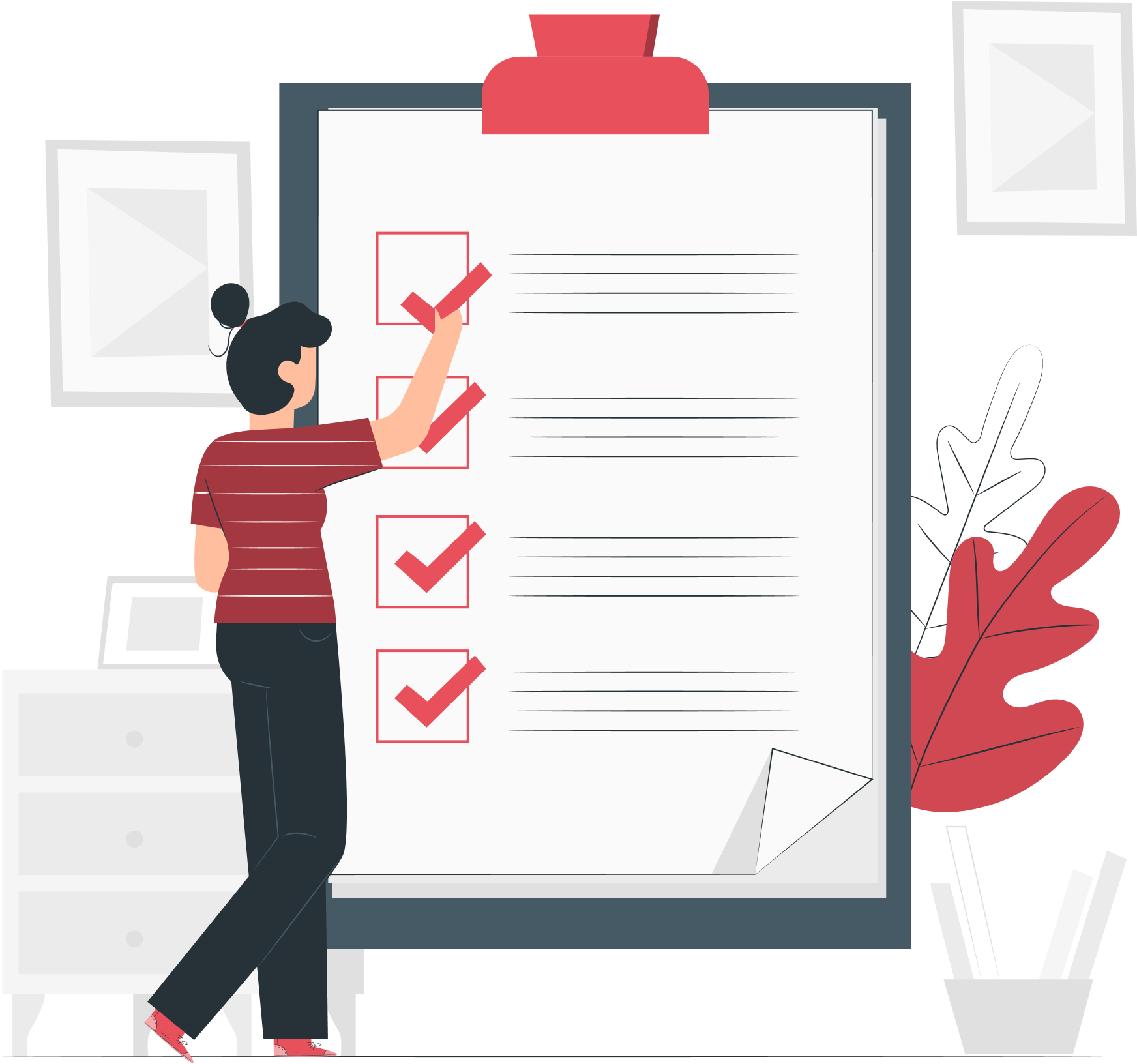 83%
7%
Have department-level policies and procedures
Do not have department-level policies
11%
are unsure
1,137responded to this question
Top Four Policies and Procedures Benefiting the Department
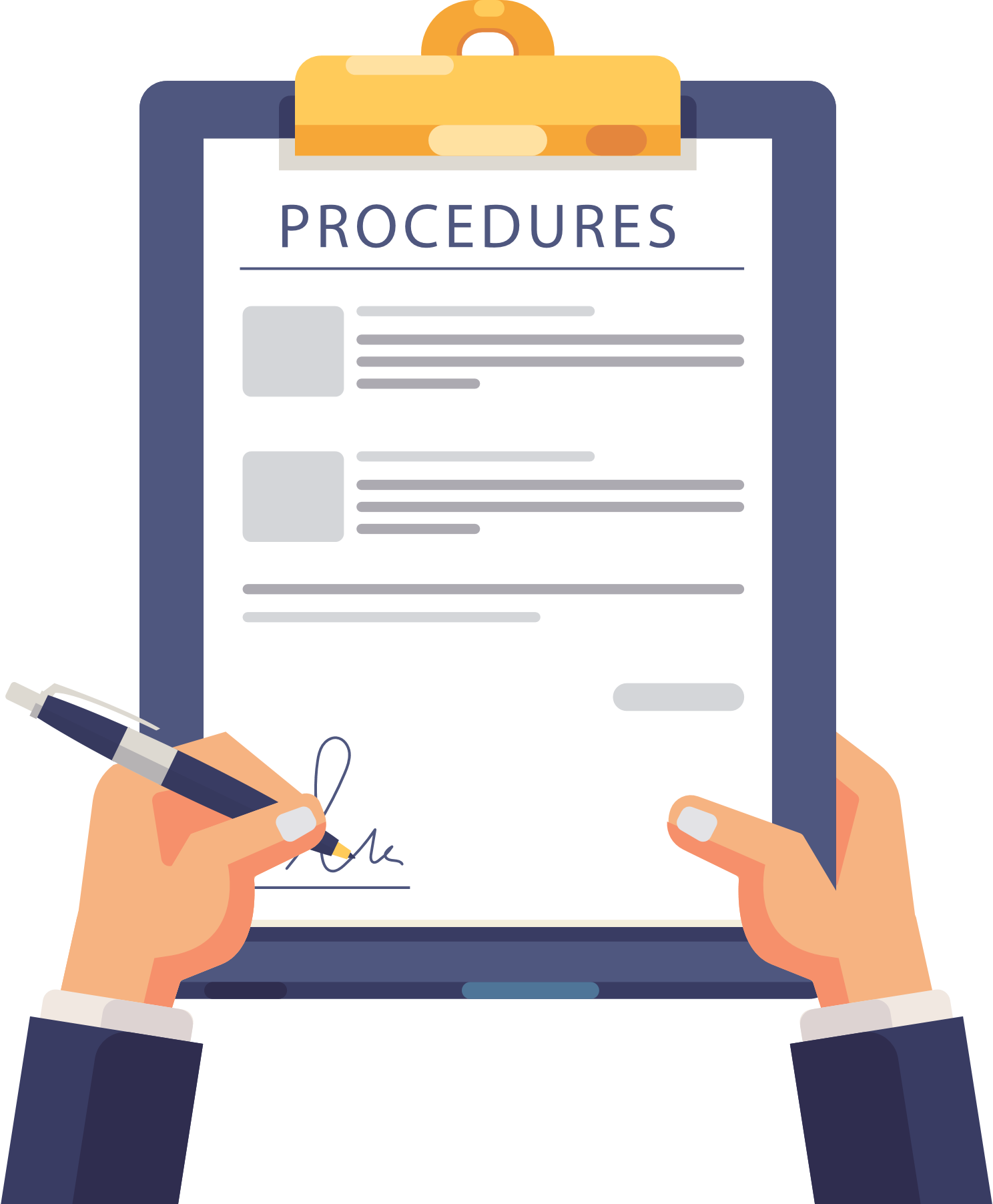 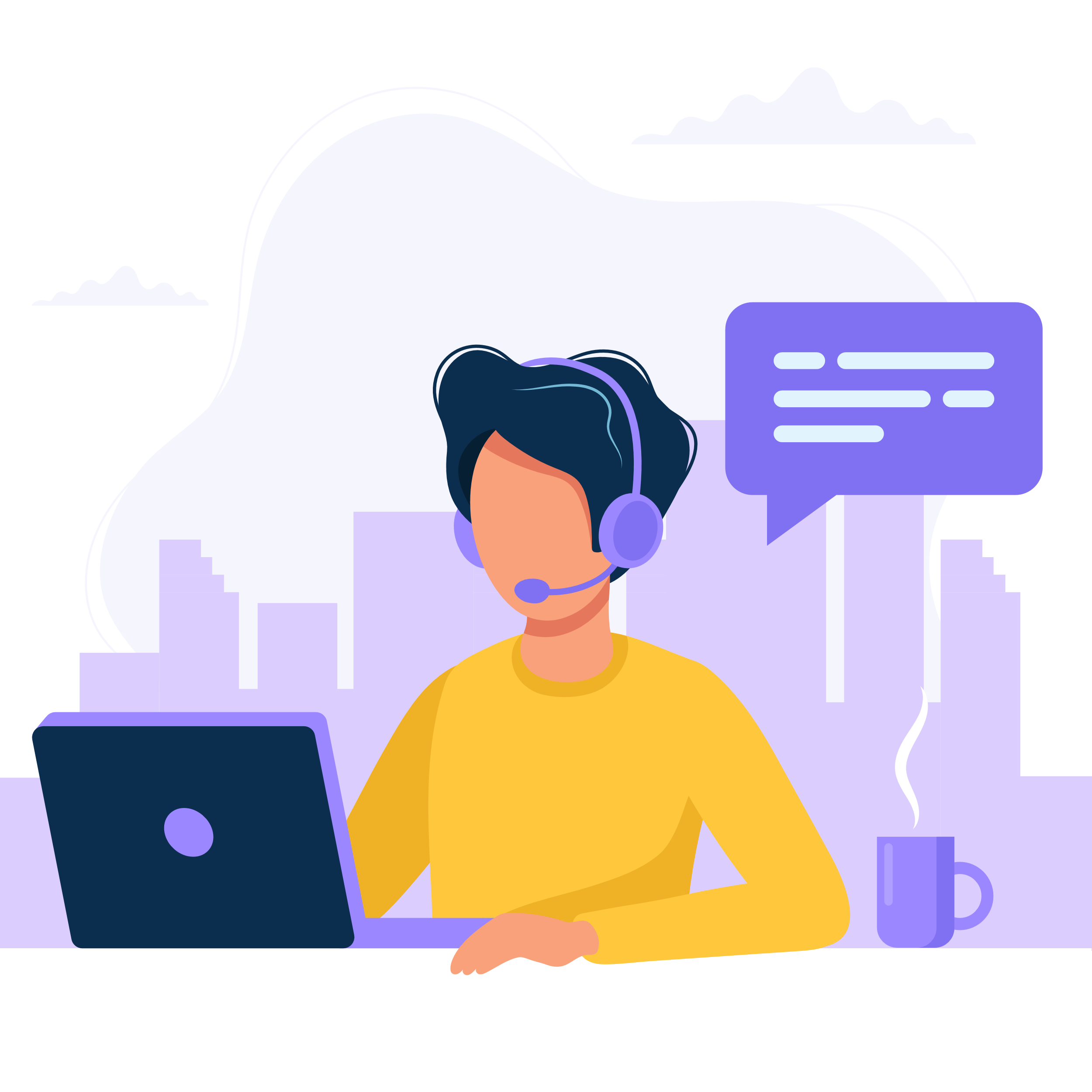 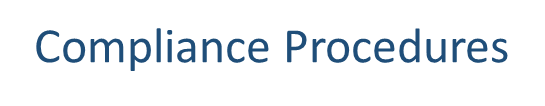 Customer Service
(Codes, statues, federal and state
regulations)
(Phone etiquette, communicating with 
difficult people working with community
 members/vendors, partner agencies)
55%
53%
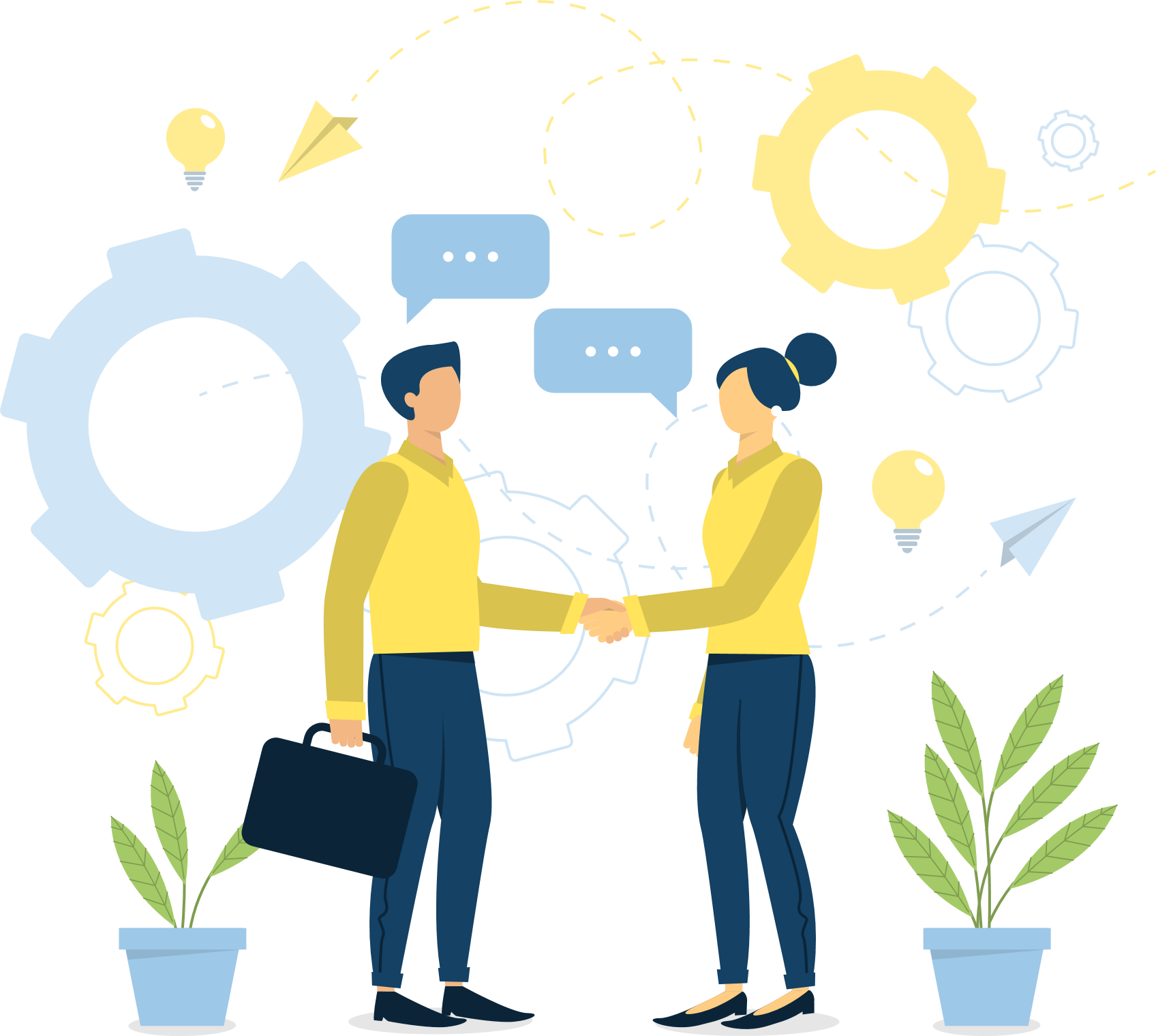 Professionalism
Best Practices
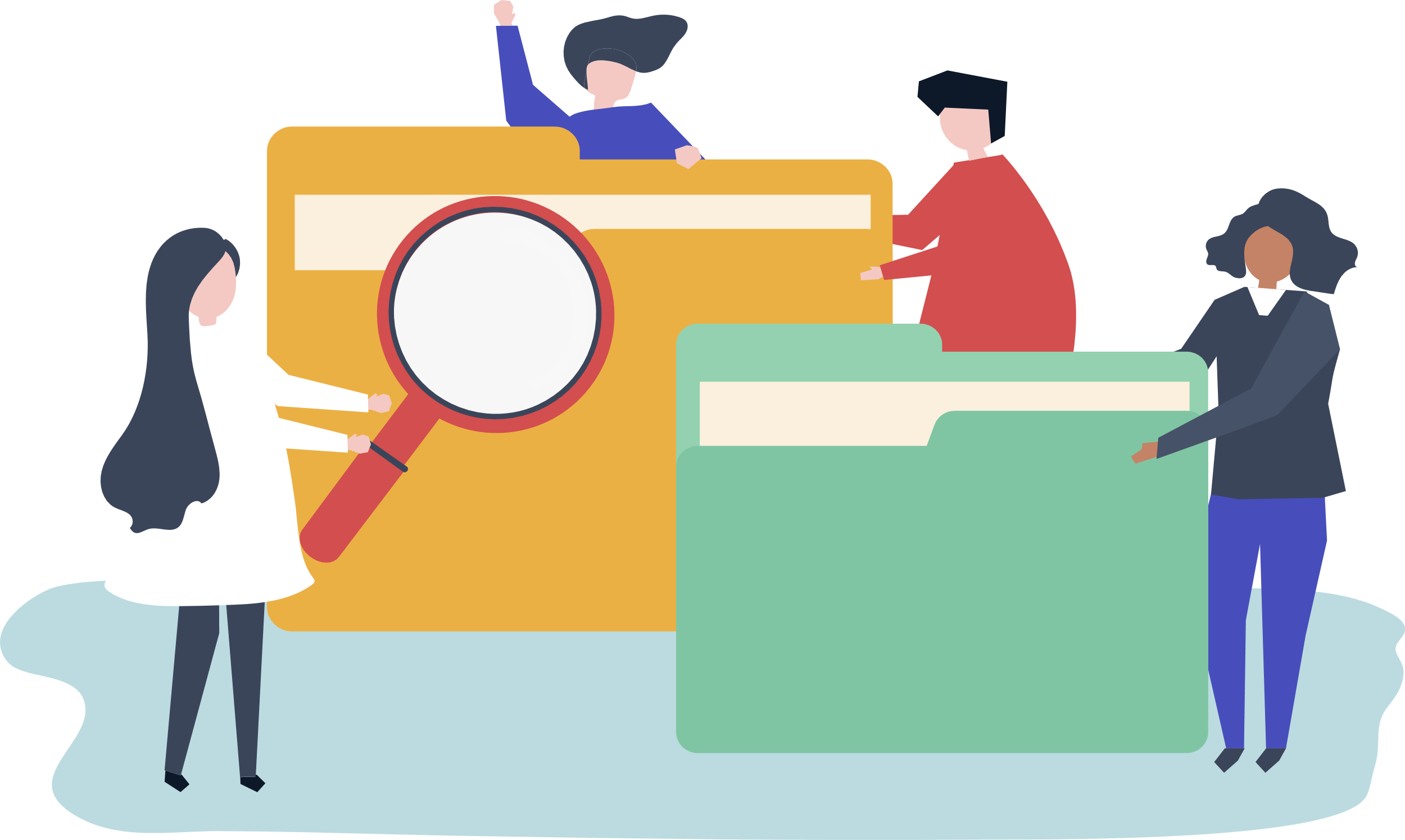 50%
50%
1,010 responded to this question
Career Advancement Opportunities
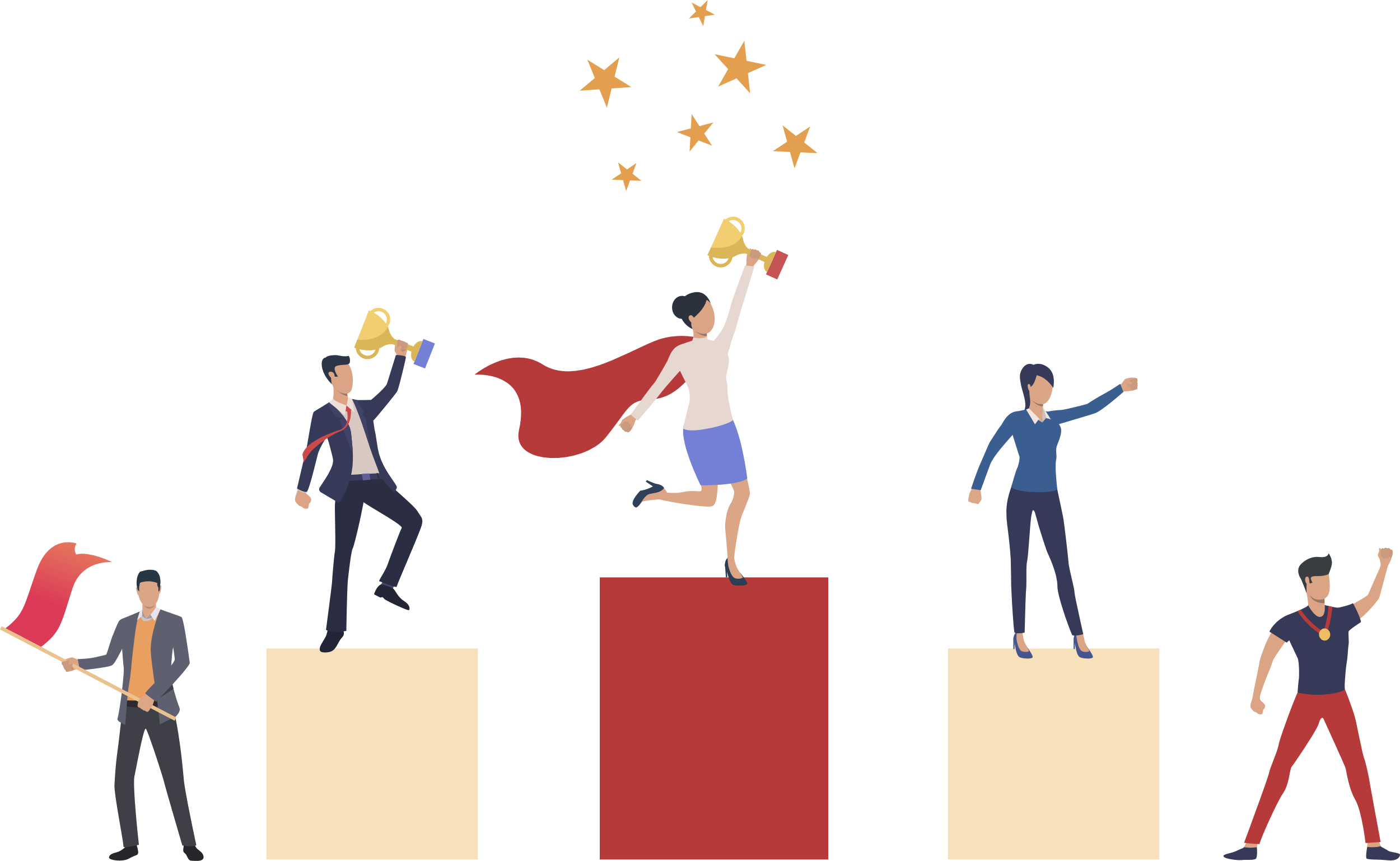 Yes
55%
No
34%
12% 
unsure
1,078 responded to this question
Employee Engagement and Relations –  
Day-to-Day Activities that make a difference
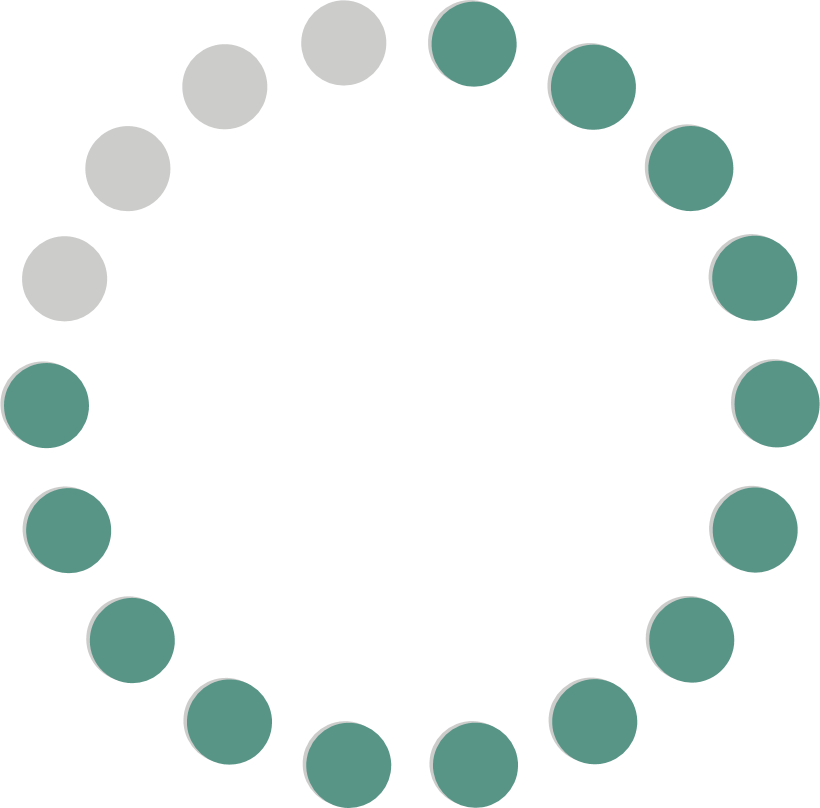 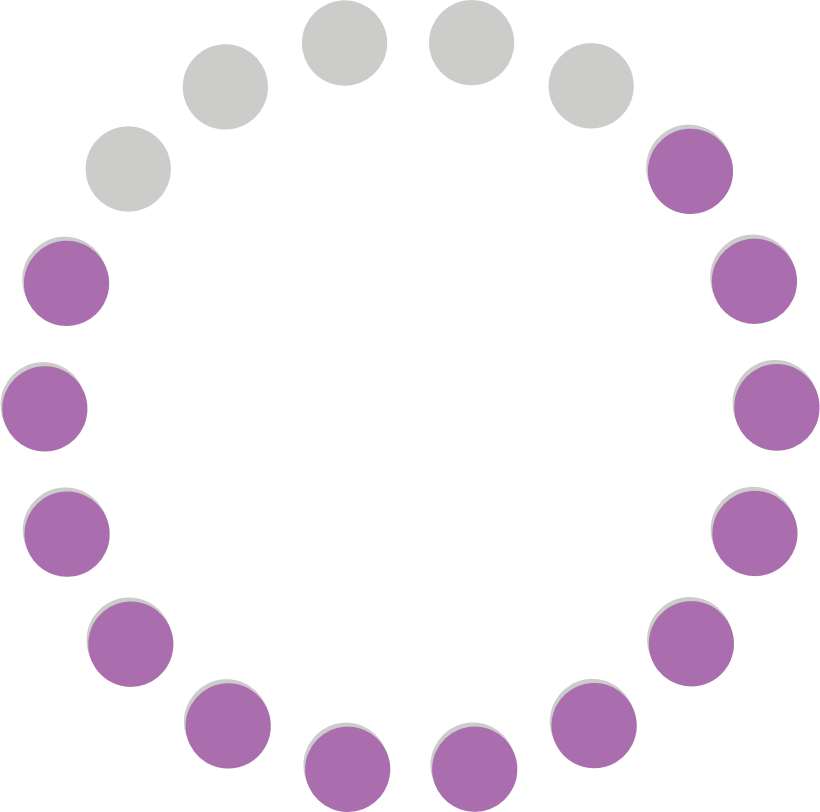 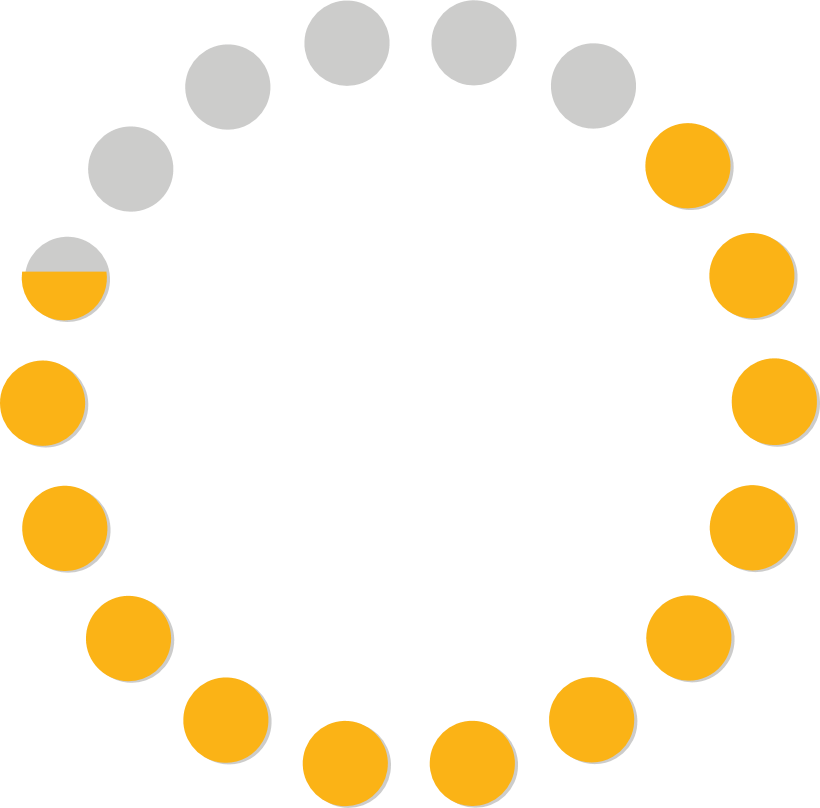 76%
  agree
86%
   agree
73%
   agree
31%
  disagree
Access to Inter and Intra
 departmental job postings.
Supervisor is approachable and 
easy talk to.
Two-way open line of communication between
Me and my supervisor
My department shares information with me in a timely manner
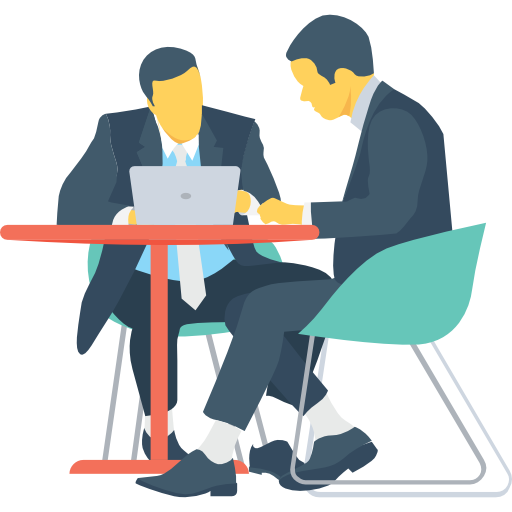 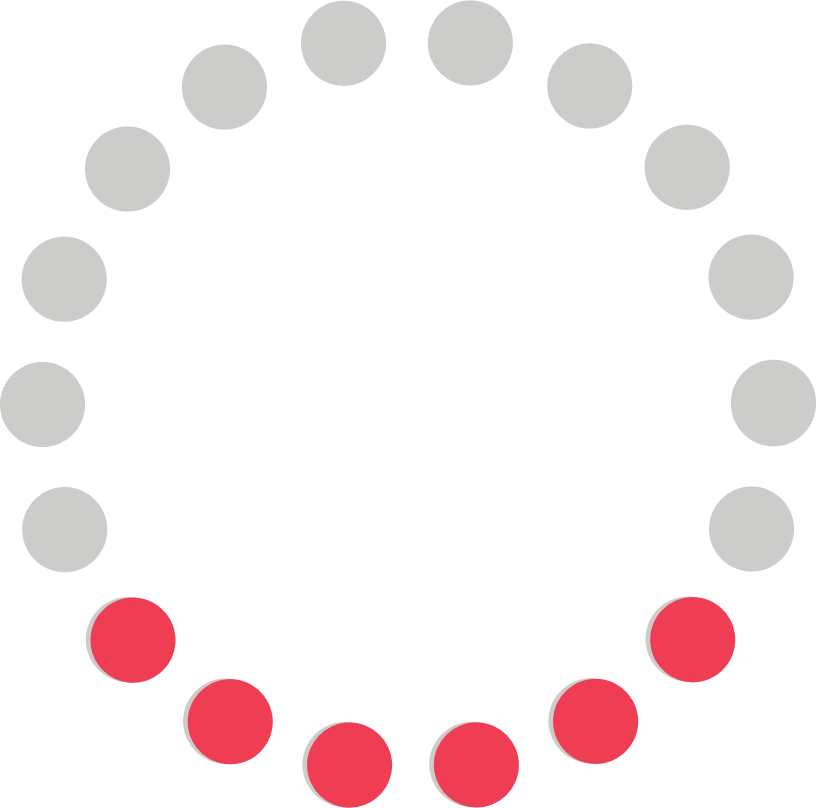 1,017 responded to this question
Job Satisfaction – Day-to-Day Activities that make a difference
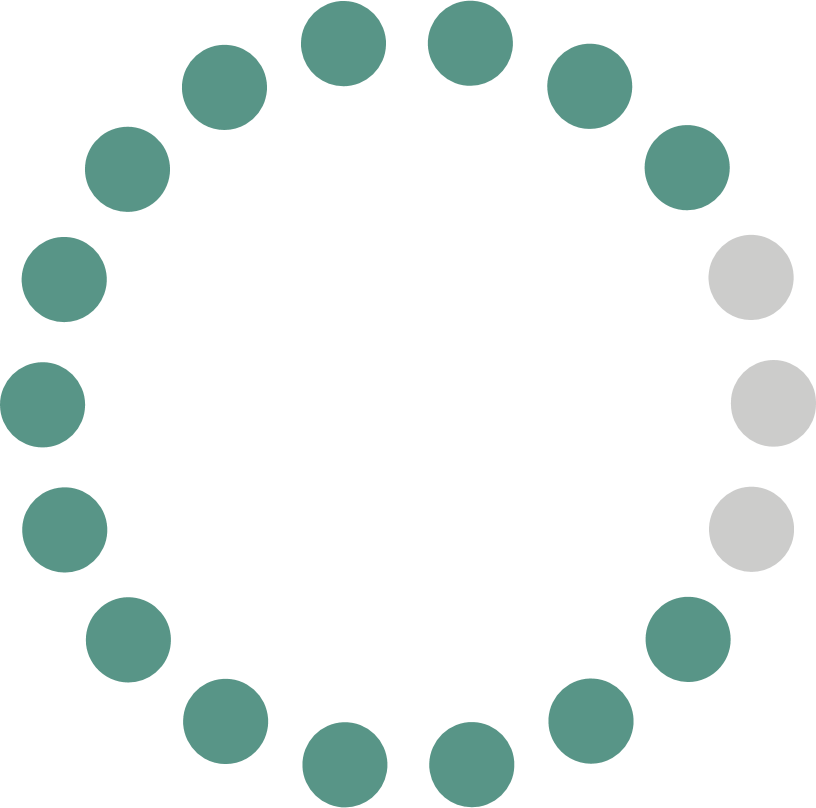 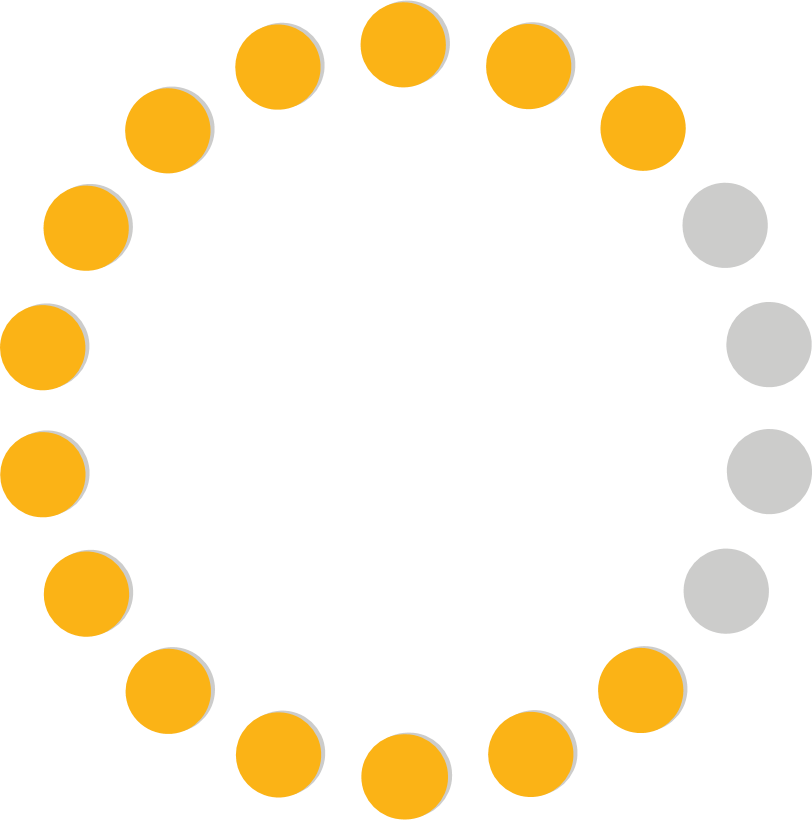 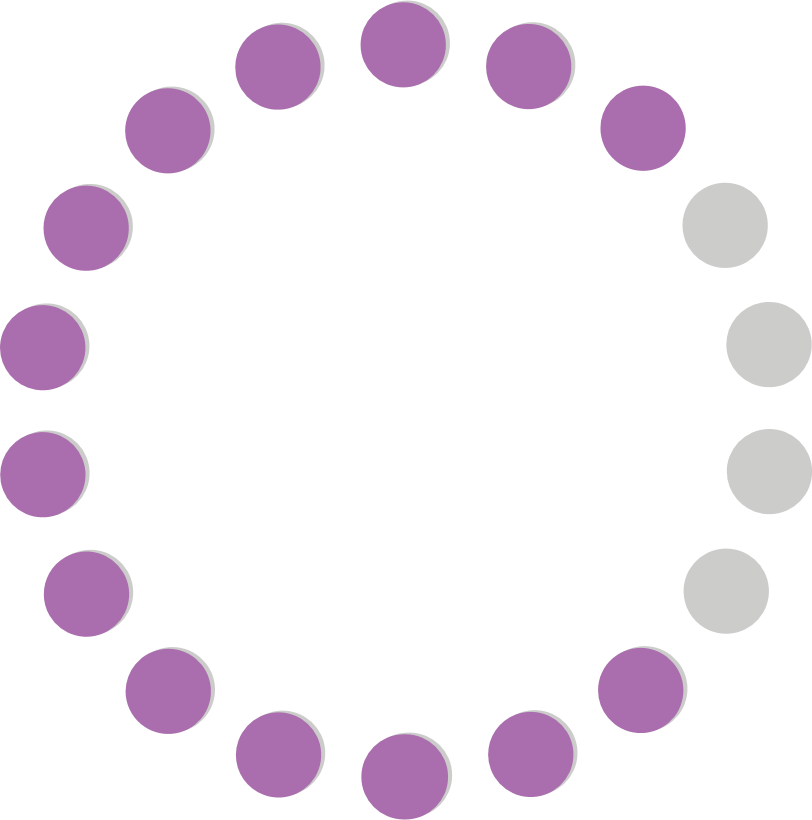 80%
   agree
70%
   agree
70%
   agree
56%
  agree
Ability to separate work life from family life
My supervisor has talked to me about my work. [in the last 12 months]
Informed about expectation for 
day-to-day work activities.
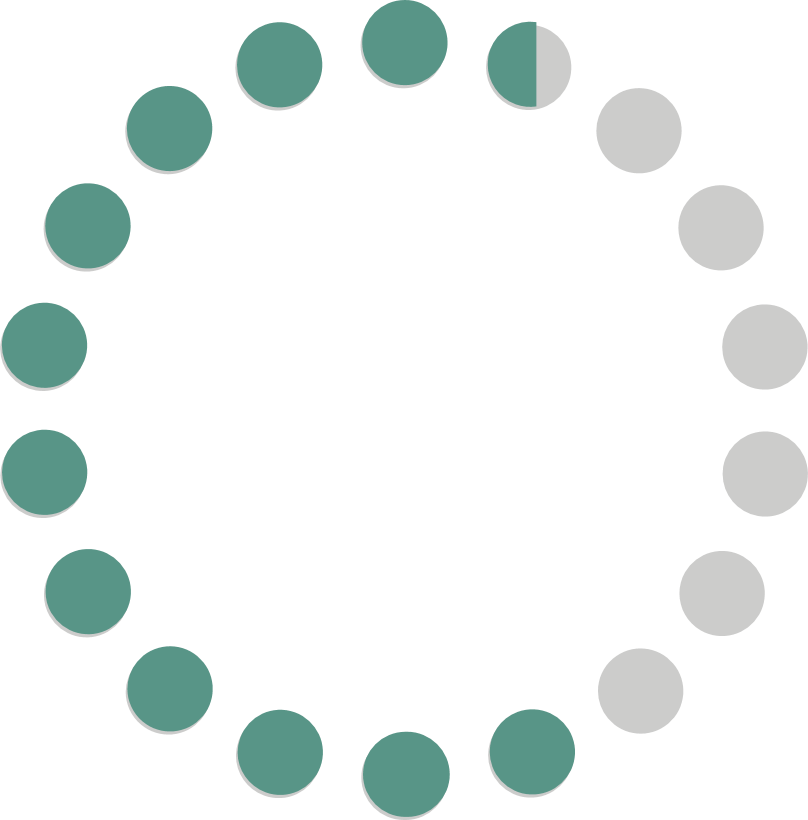 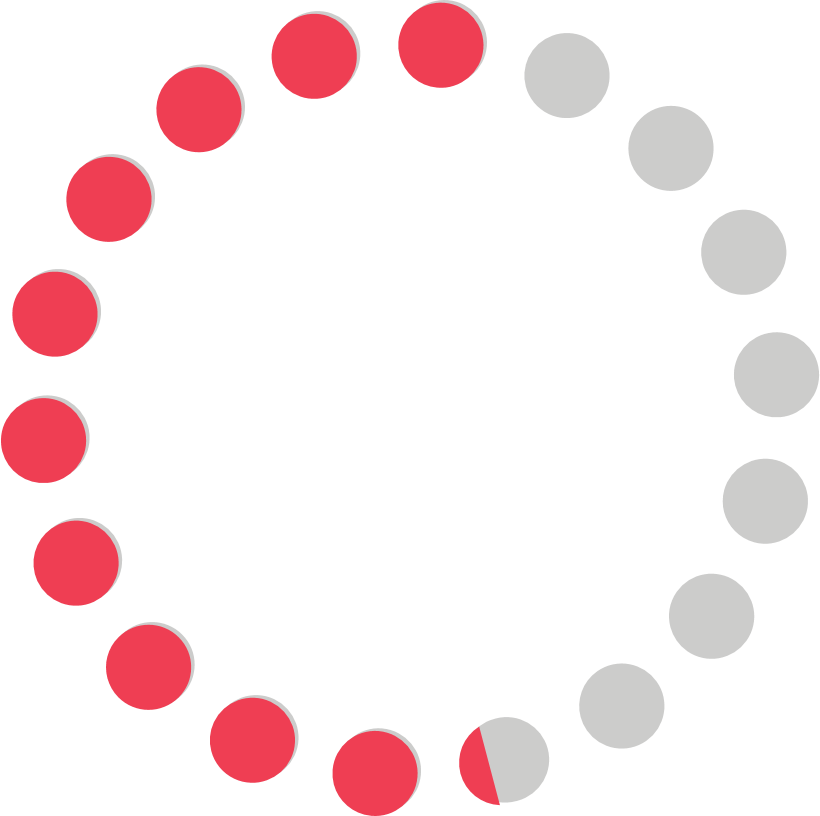 Supervisor provides feedback and guidance at least monthly
69%
  agree
Ability to satisfy both job and 
family responsibilities.
1,013 responded to this question
Employee Recognition – Top Three
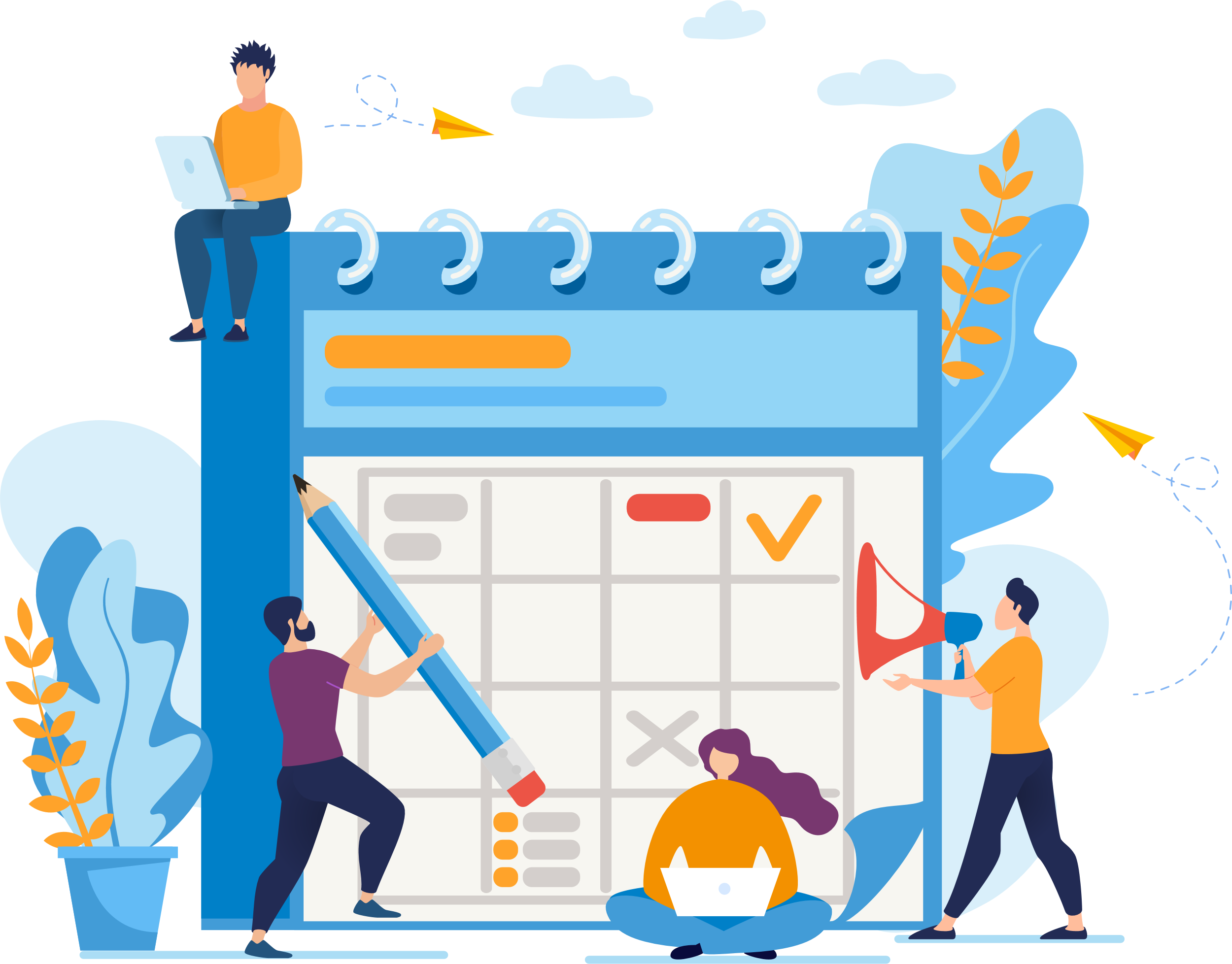 Spirit of teamwork and cooperation with co-workers
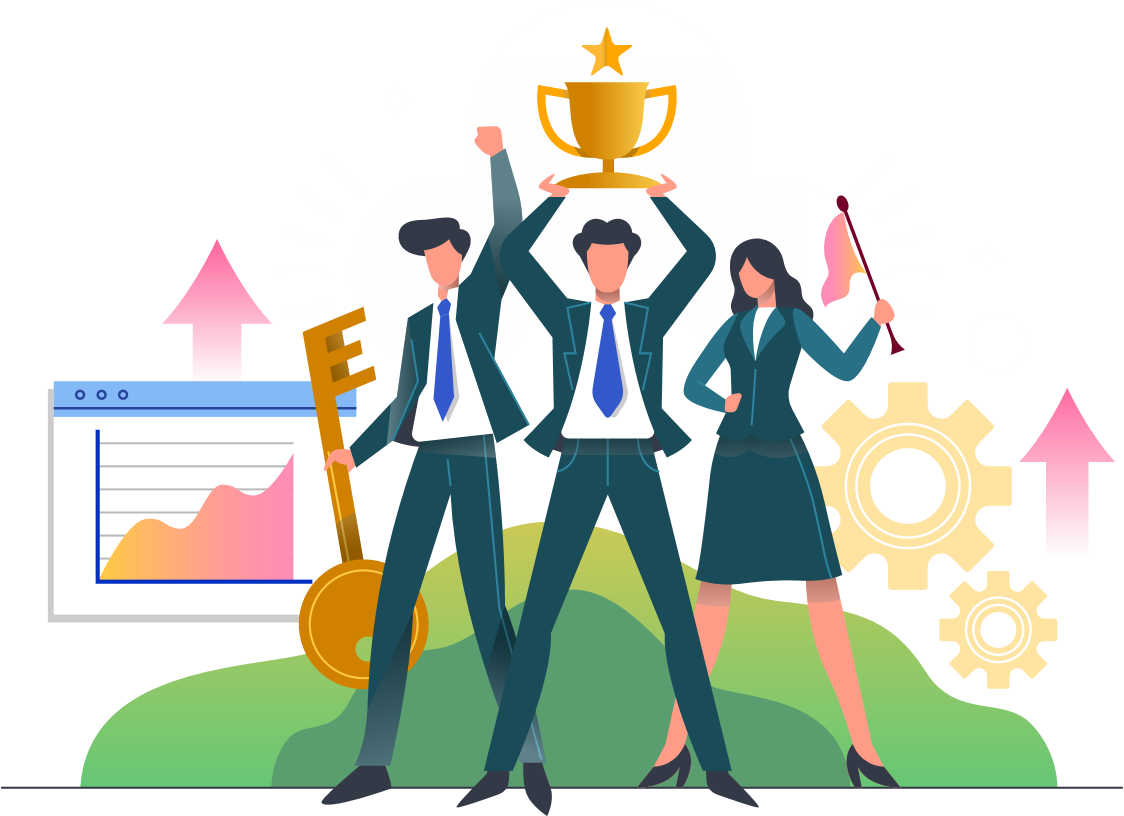 95%
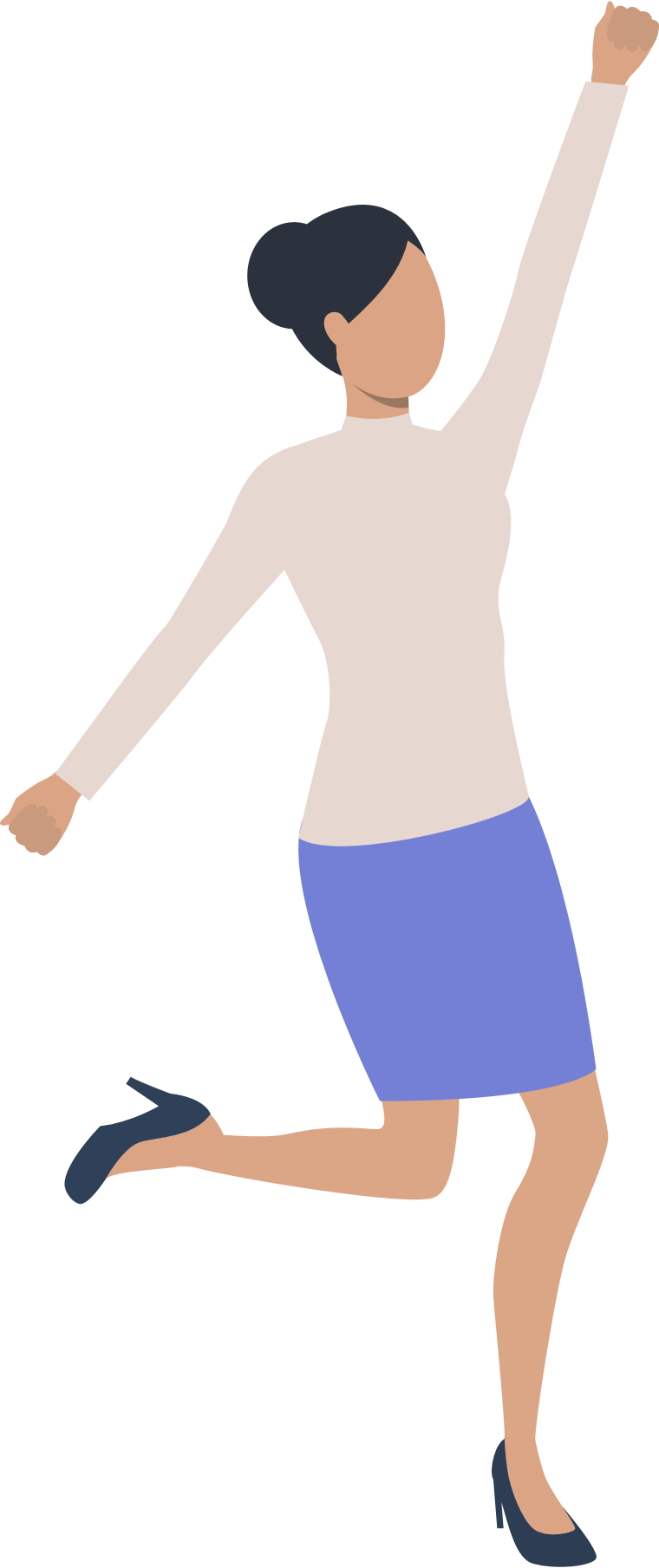 Feeling that work is valued and appreciated
94%
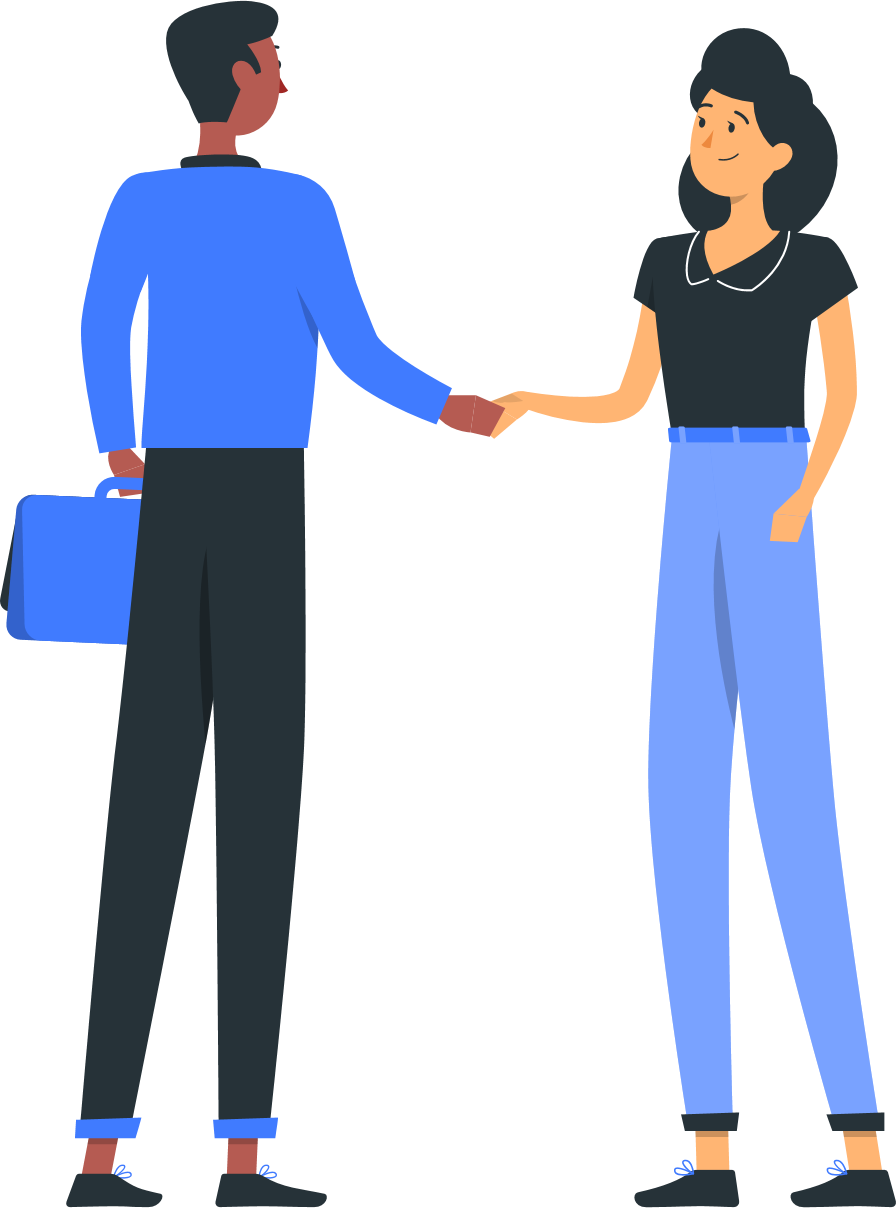 Informal recognition from the department
82%
1,008 responded to this question
Department Trainings: Preferences and Topics
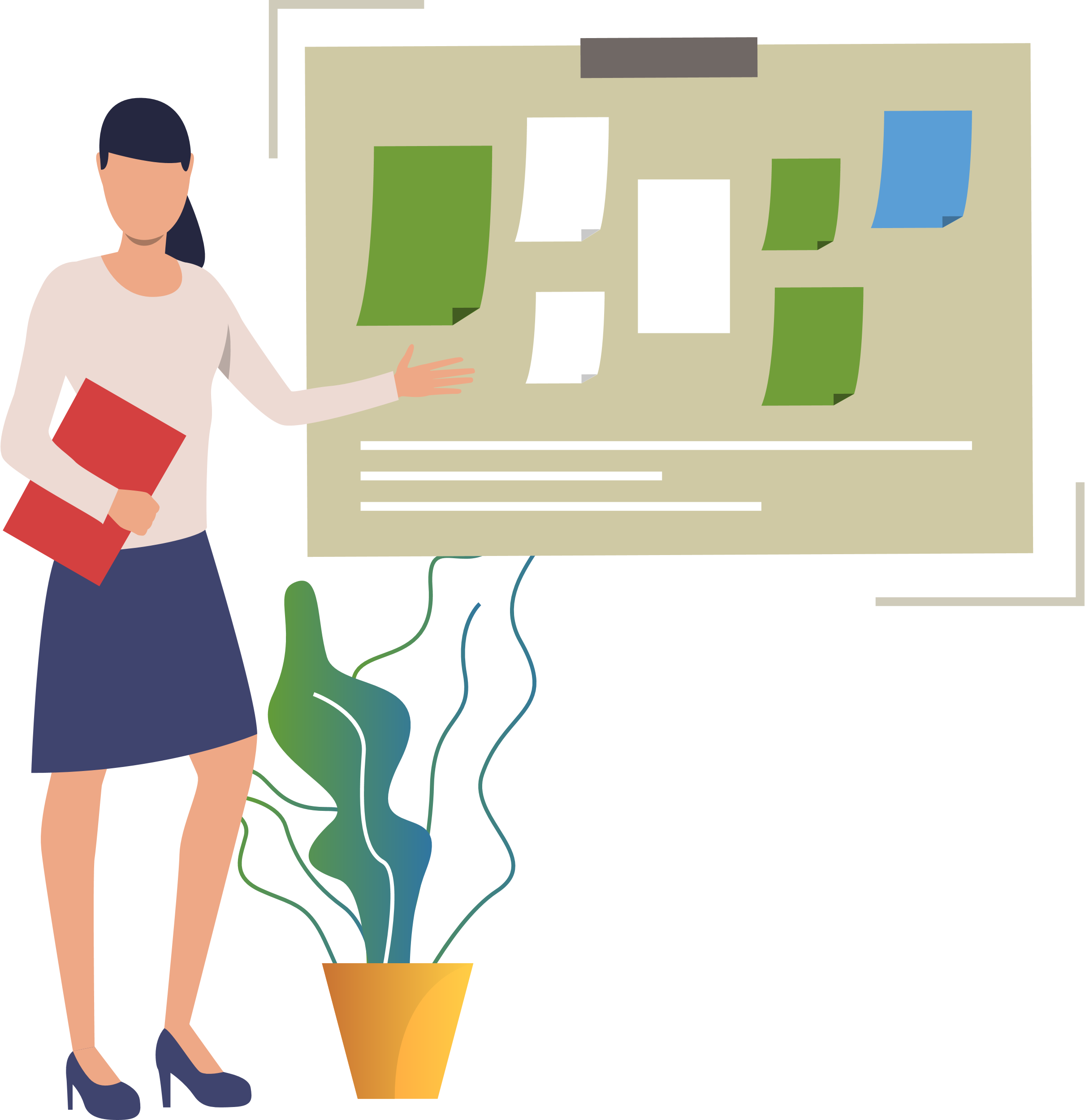 45%
38%
In-person trainings
In-person, webinars, online training, etc.
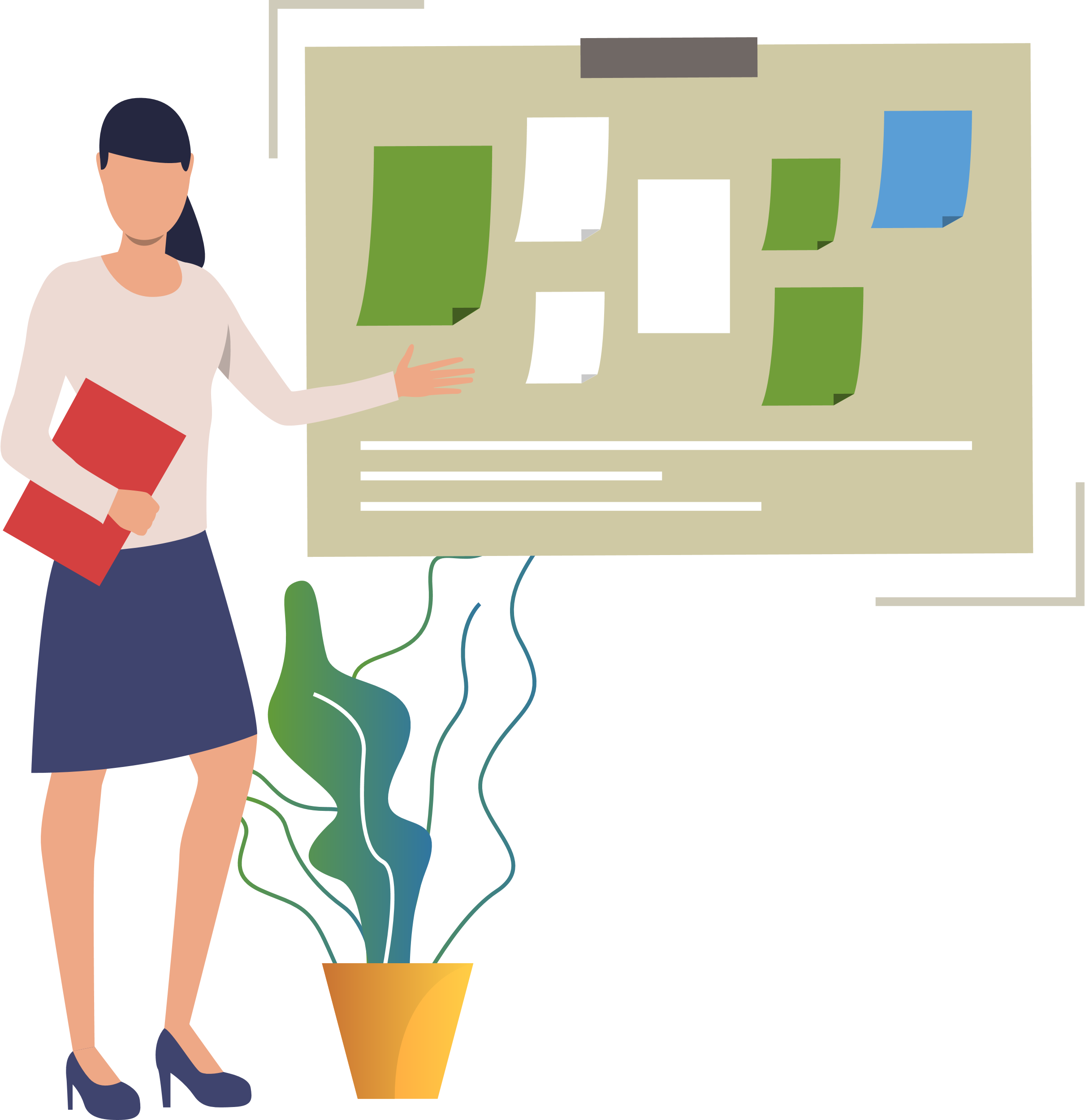 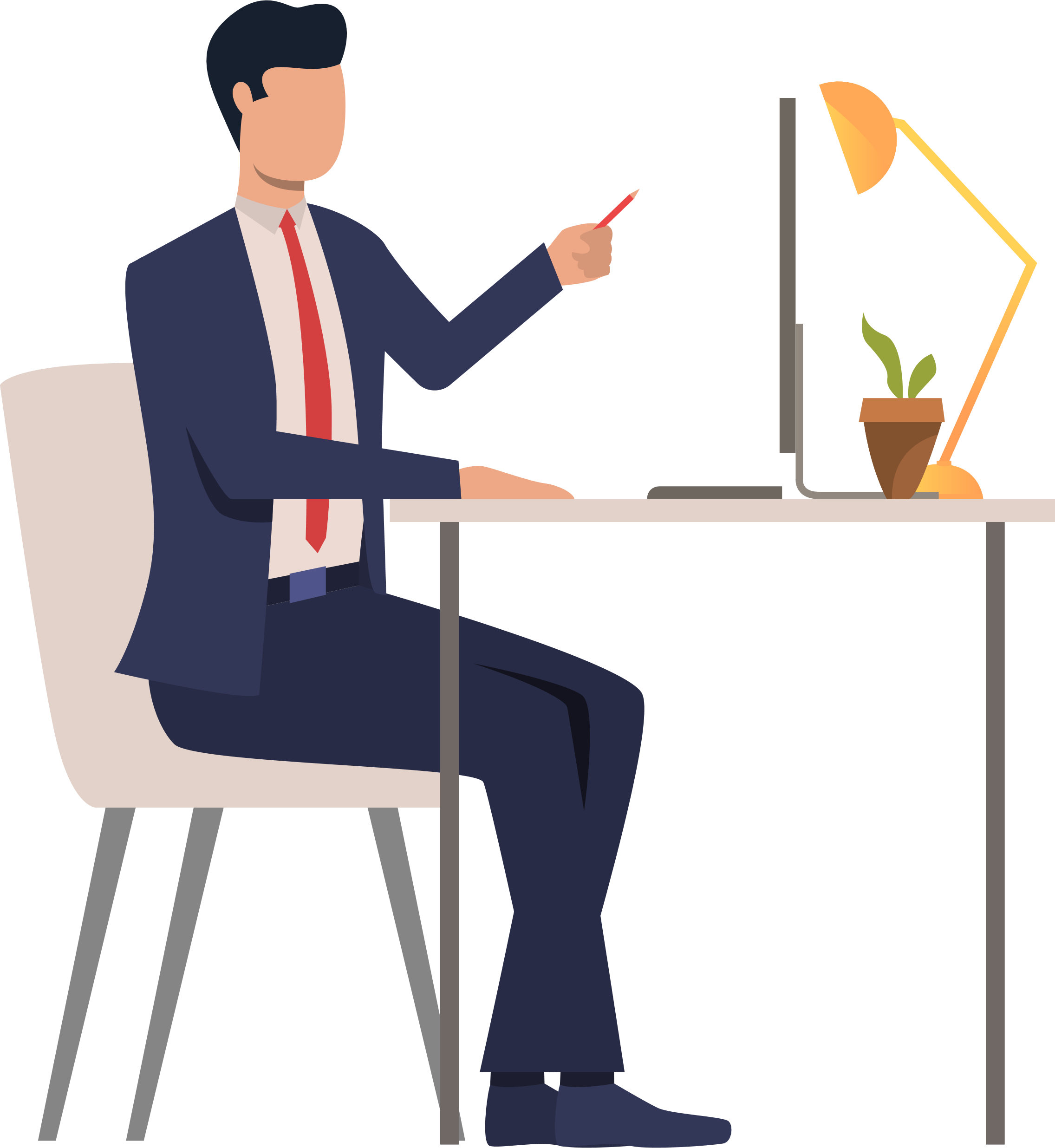 960 responded to this question
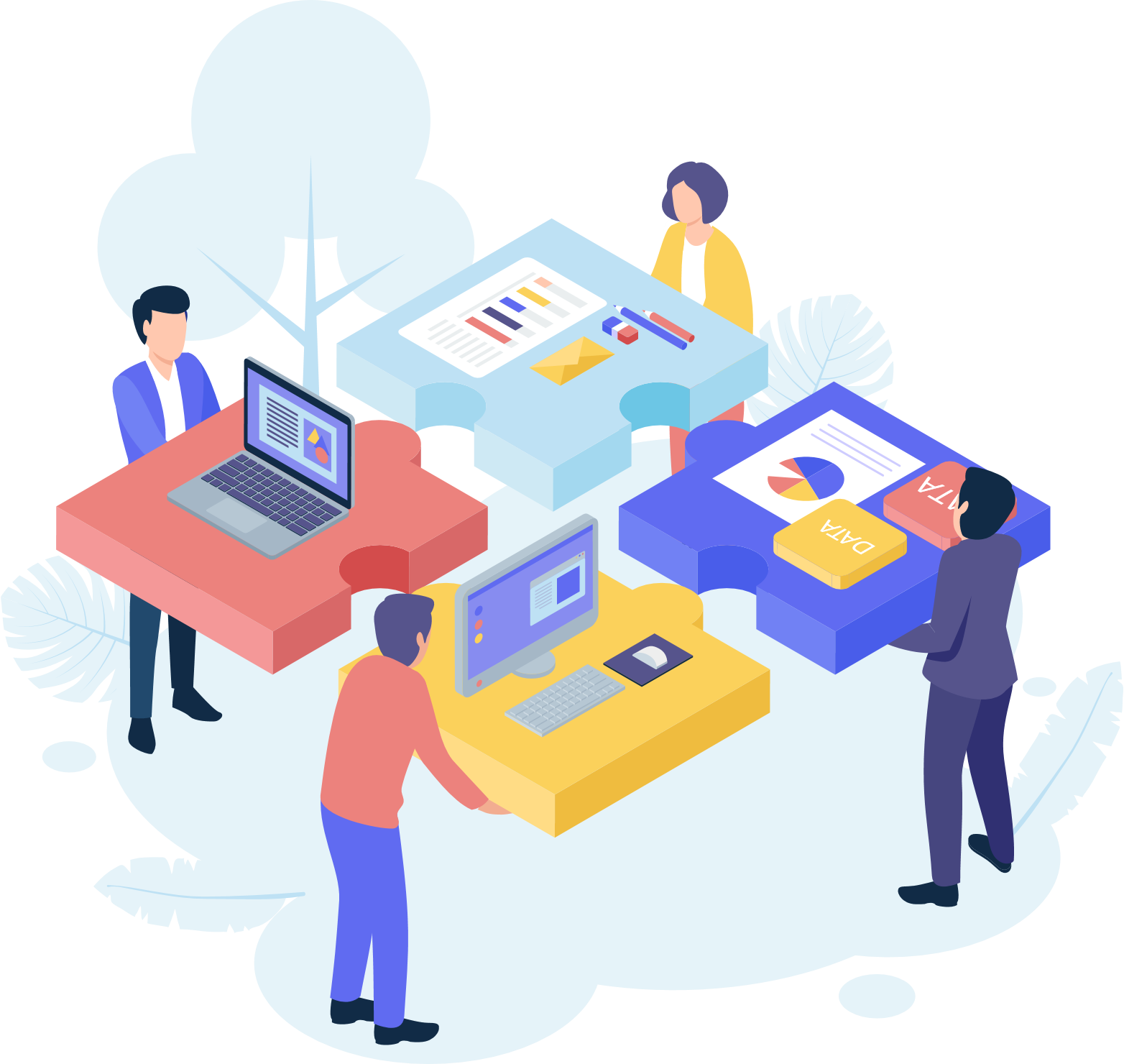 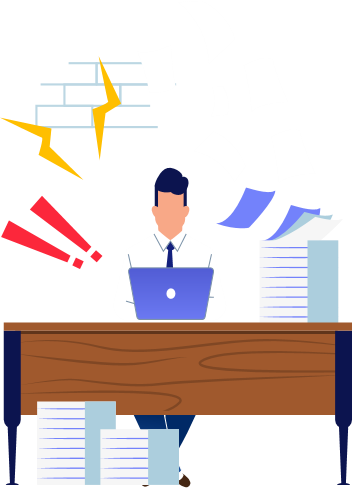 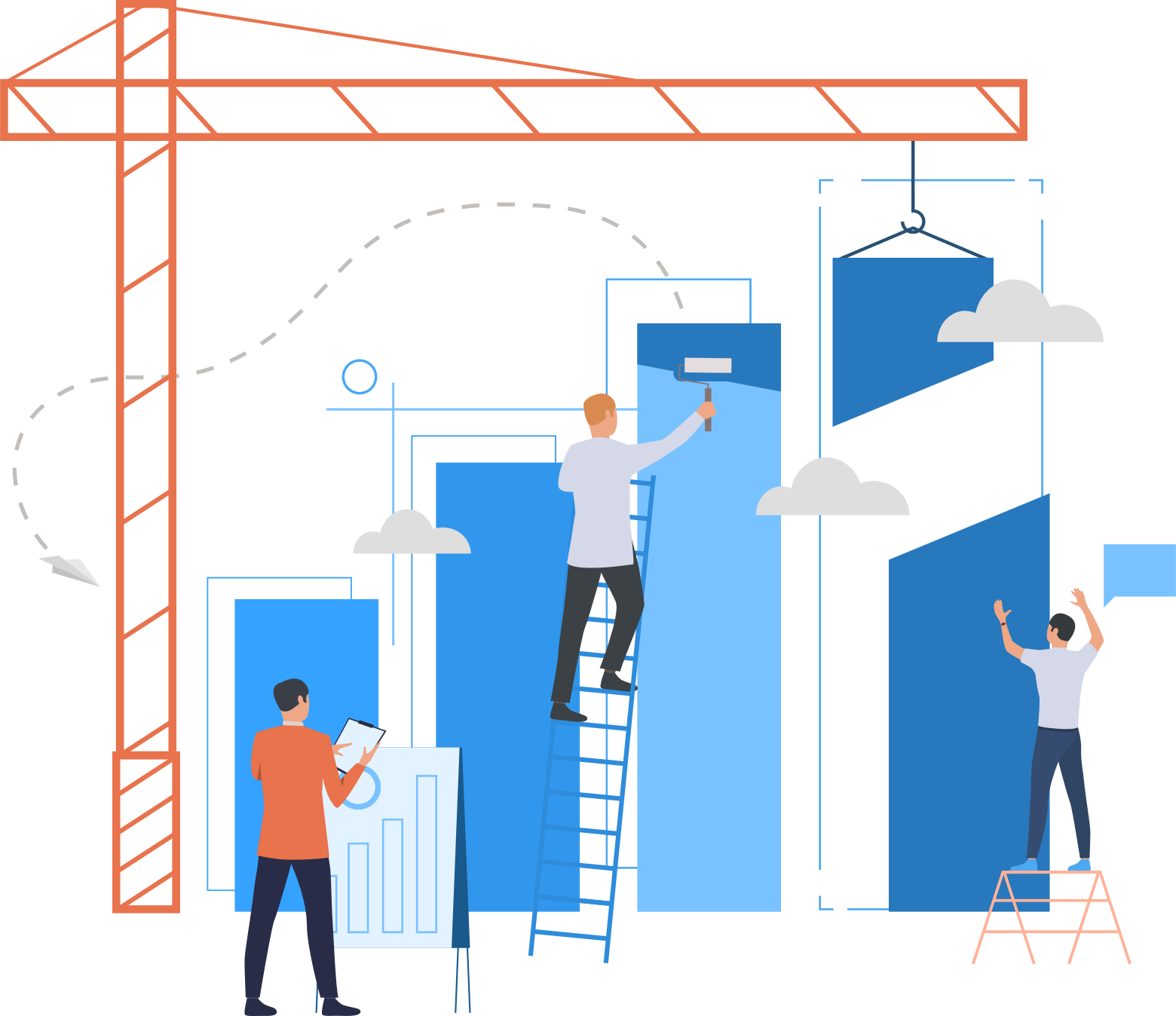 50%
45%
44%
Effective communication
strategies
Stress management 
strategies
Team building
950 responded to this question
Feeling Valued – Top Three Choices
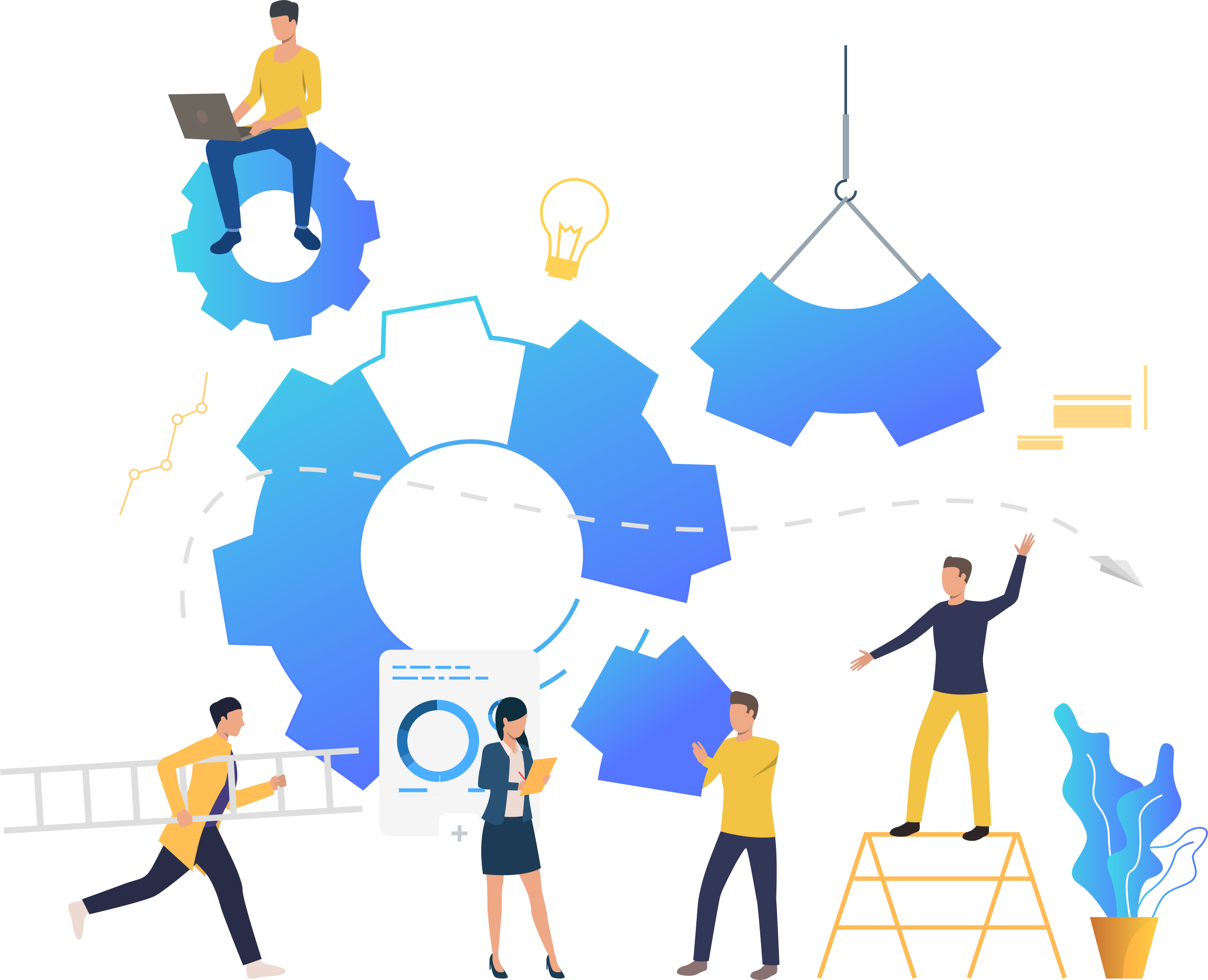 67%
Opportunities for Career advancement
56%
Training for professional development
44%
Receiving feedback for professional growth
942 responded to this question
Thankyou
Better Communication
Leadership/Management
Training
Support
Fairness
CareerAdvancement
Program Manager and Supervisor Training
Opportunities for Extra Help Workers
Management Training
Transparency
Better Pay
Leadership
honor       confidentiality
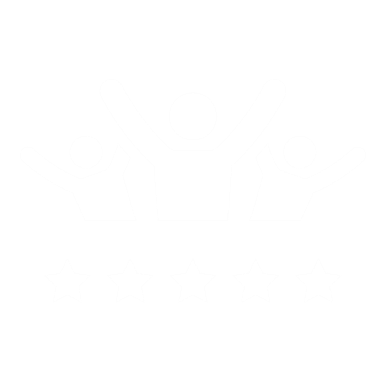 Satisfaction
Next Steps
Additional training opportunities 

Creation of policies

Review and adjust current policies

Create succession planning

Increase Employee involvement
Engaged
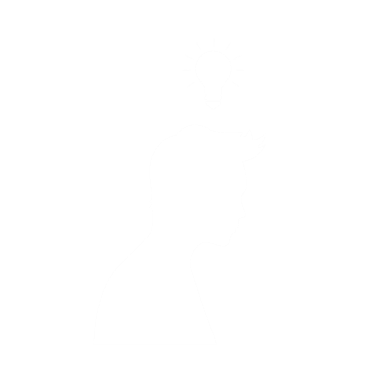 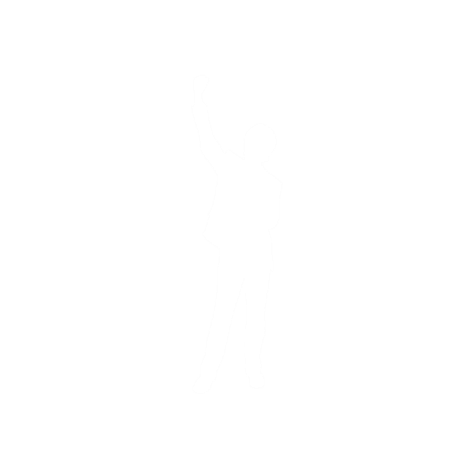 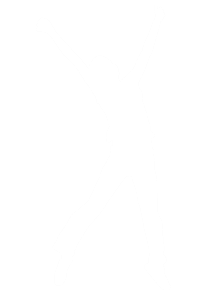 Inspired
Enthusiasm